БЛИЦ-ОПРОС 
«По страницам проектной деятельности»
Проект – это «шесть П», выделяются следующие элементы:
1.   П -
2.   П -
3.   П -
4.   П -
5.   П -
6. П -
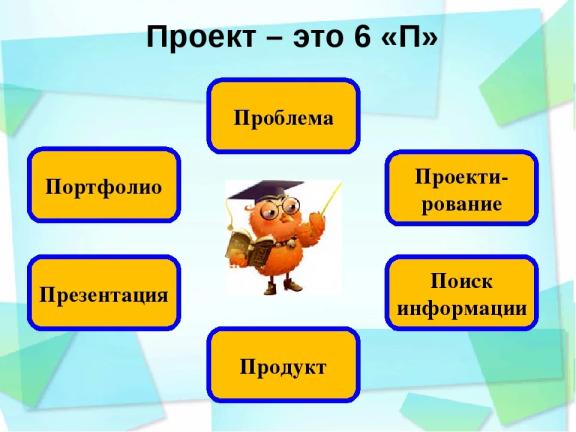 Устное или письменное сообщение с целью познакомить слушателей с определённой темой, проблемой и т.д., дать общую информацию.
ДОКЛАД
Путь исследования, специально организованный взрослым и самостоятельно выполняемый детьми комплекс действий, завершающийся созданием творческих работ.
ПРОЕКТ
Что представлено на слайде?
изучить;описать;установить;выяснить;охарактеризовать;проанализировать…
ЗАДАЧИ
ЧТО ПРЕДСТАВЛЕНО НА СЛАЙДЕ?
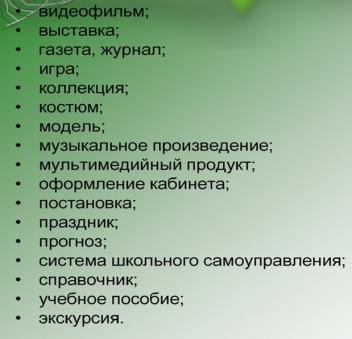 ФОРМЫ ПРОДУКТОВ ПРОЕКТНОЙ ДЕЯТЕЛЬНОСТИ
Задача, требующая разрешения, исследования.
ПРОБЛЕМА
Их предстоит решить на отдельных этапах работы проекта.
ЗАДАЧИ
Сформулированный в общем виде желаемый результат, который будет получен в ходе Вашего проекта.
ЦЕЛЬ
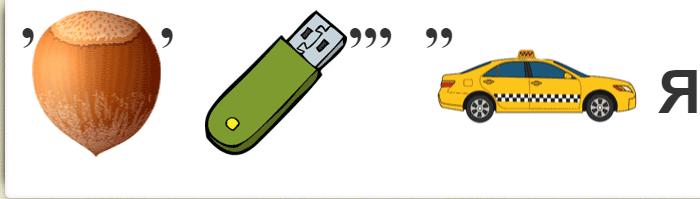 РЕФЛЕКСИЯ
Пронумеруйте последовательность основных блоков проектной работы
Заключение.
Главы основной части.
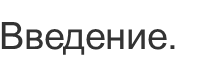 Оглавление (содержание).
Приложение.
Практическая часть.
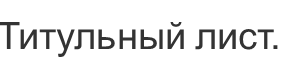 Список используемой литературы.
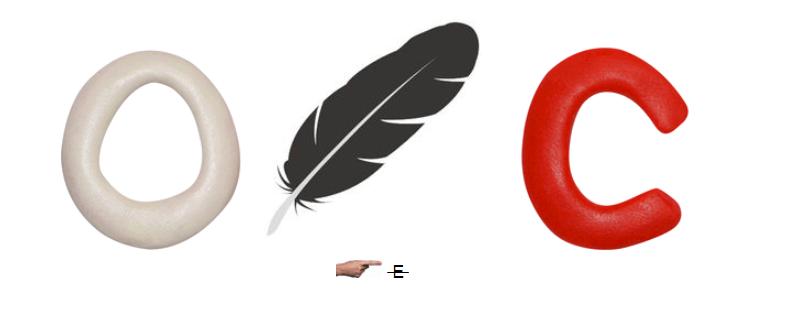 опрос
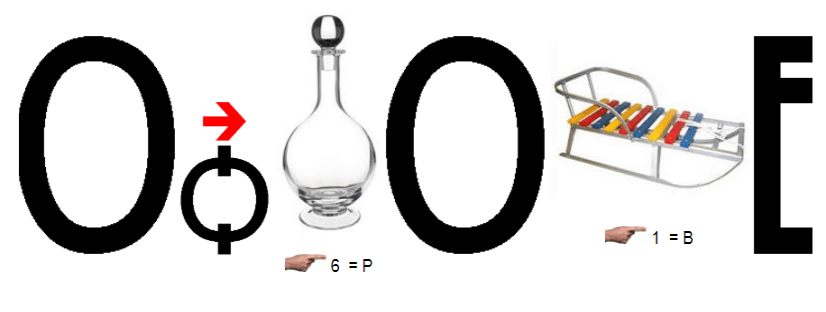 ФОТОГРАФИРОВАНИЕ
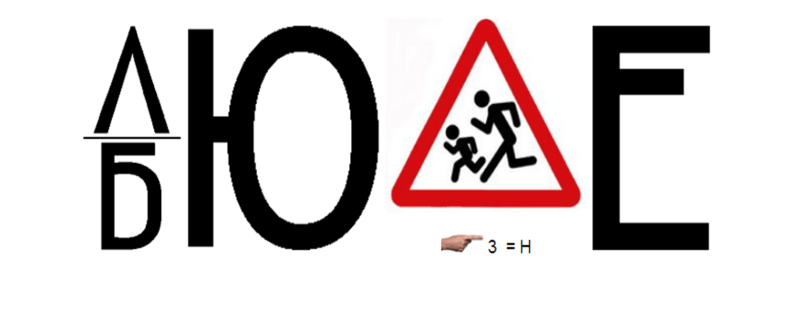 НАБЛЮДЕНИЕ
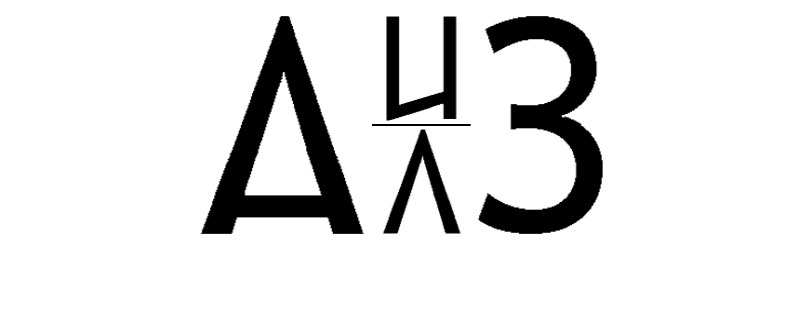 АНАЛИЗ
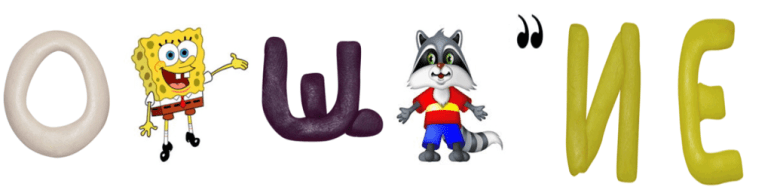 ОБОБЩЕНИЕ
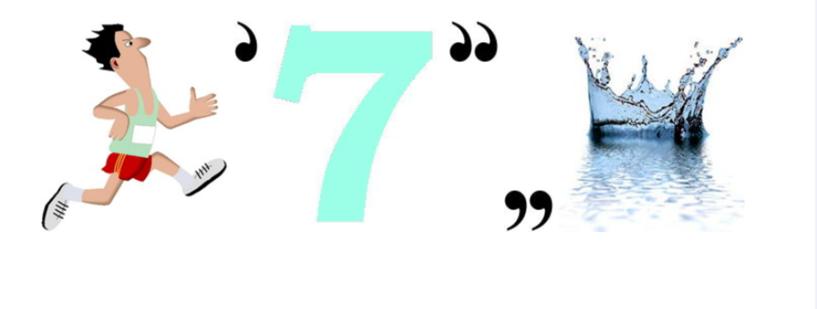 БЕСЕДА
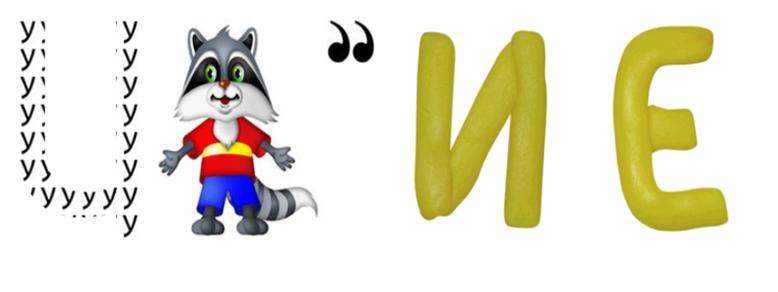 ИЗУЧЕНИЕ